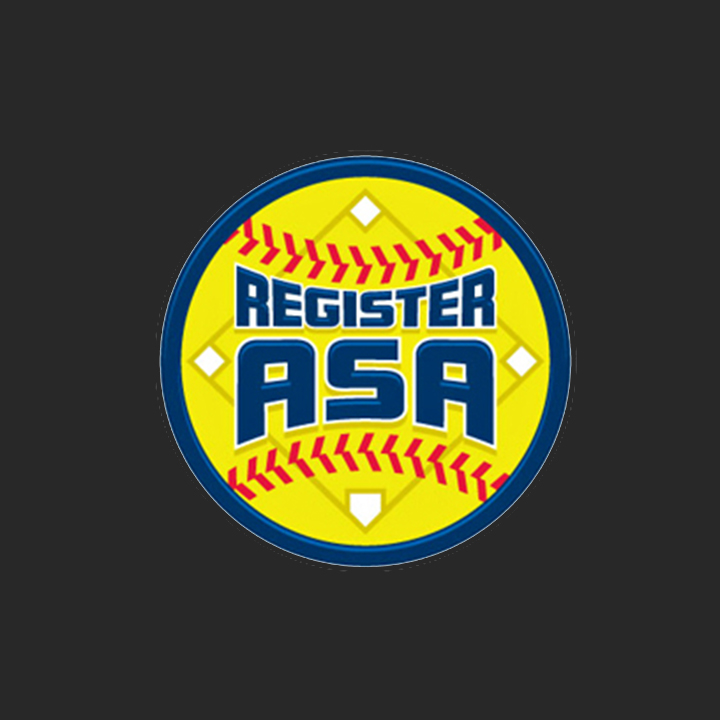 The process of taking a background check is determined by the rules in your local association.
 
The following associations require the background check to be paid with the team’s registration invoice…
CA – Central California ASA
CA – Sacramento ASA
CA – Southern California ASA
HI – Hawaii ASA
MT – Montana ASA
OR – Oregon ASA
UT – Utah ASA
If you are in one of these associations and you are attempting to login, please have your Team Administrator send you a welcome email. Your Team Administrator can send you a welcome email by clicking on your name on the team’s page and clicking the “Send Welcome Email” button.
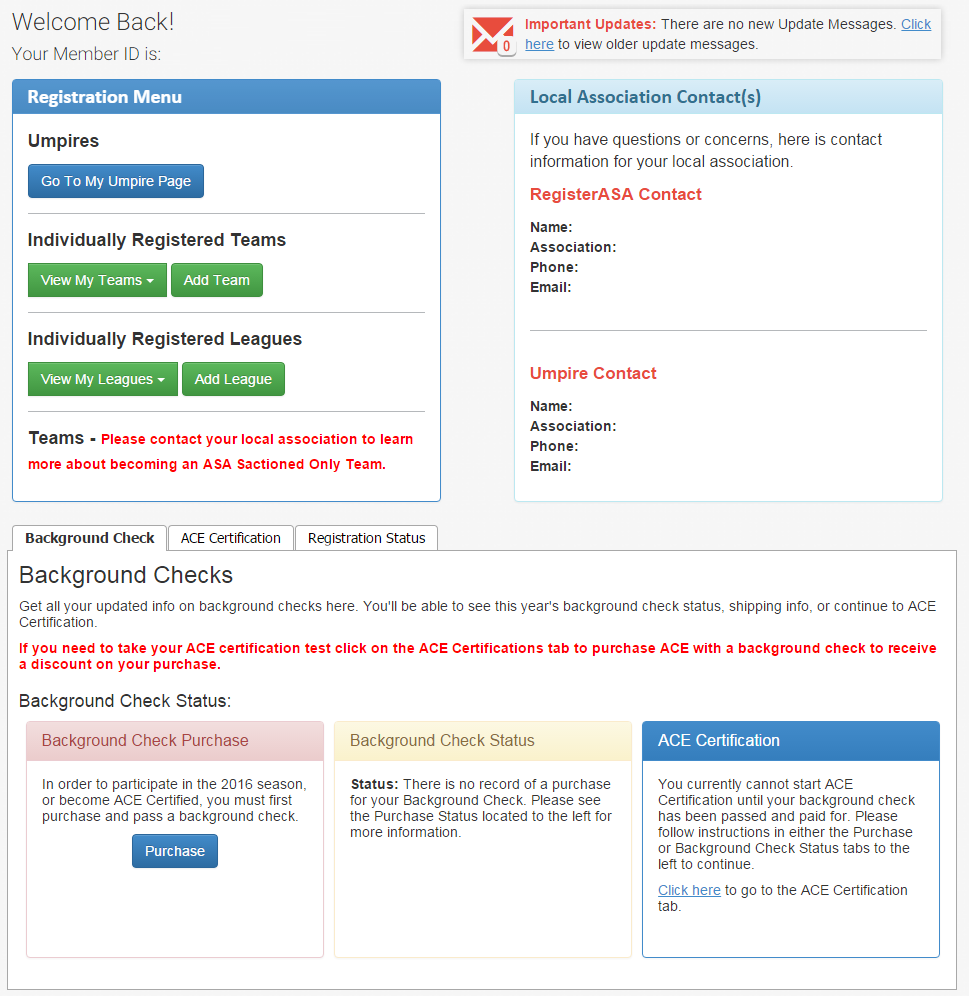 Select Background Check tab and click on “Purchase” button.
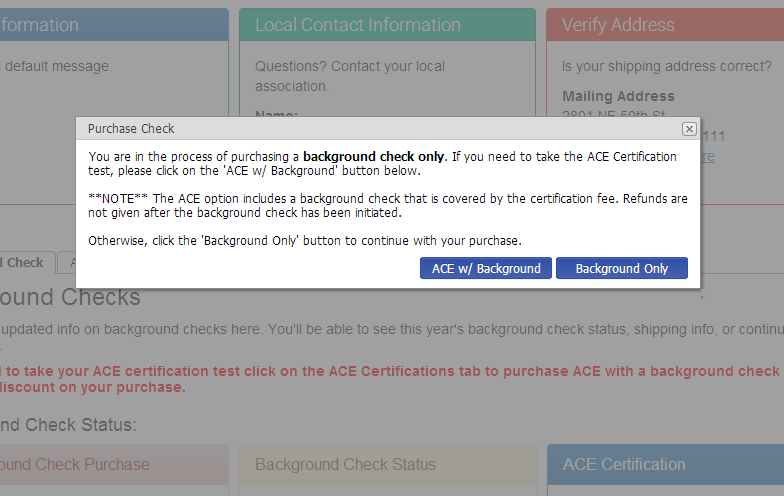 Make sure you are needing a background check only.  If you are needing to do an ACE certification then select the ACE w/ Background button
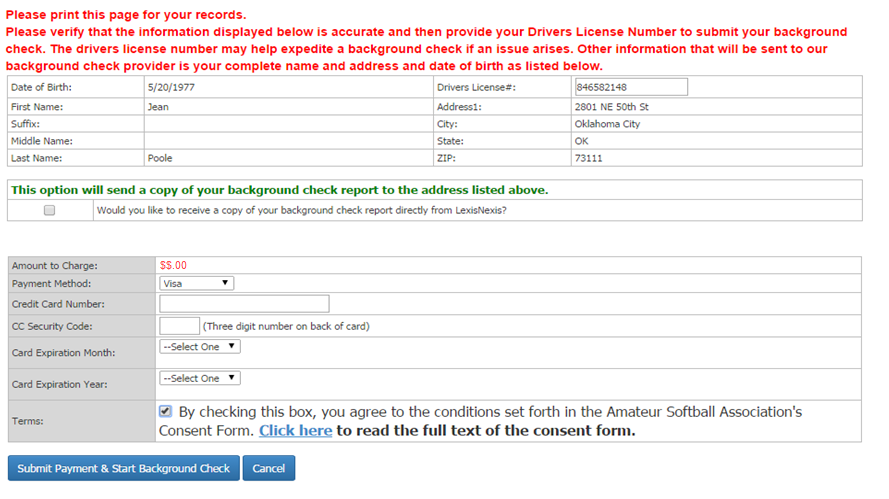 Fill out all of the boxes. To consent to your background check, click the checkbox.
To check the status of a Background Check, login and view the Background Check Status box under the Background Check tab.
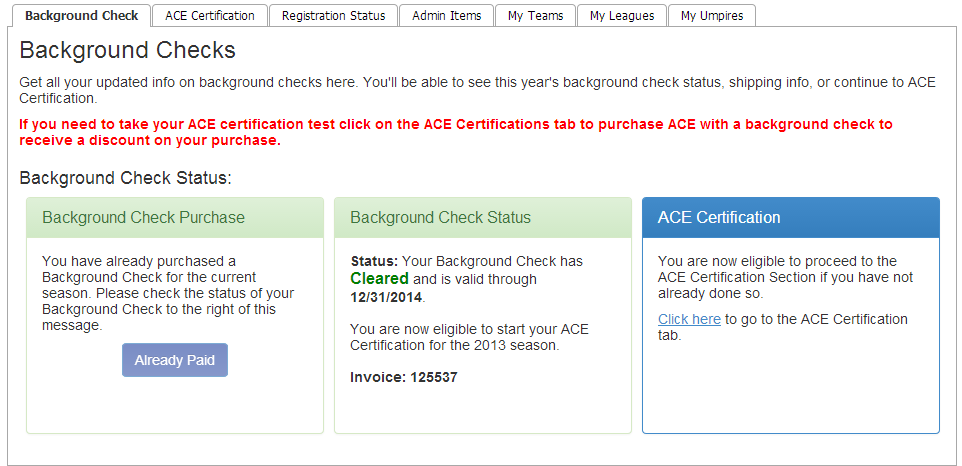 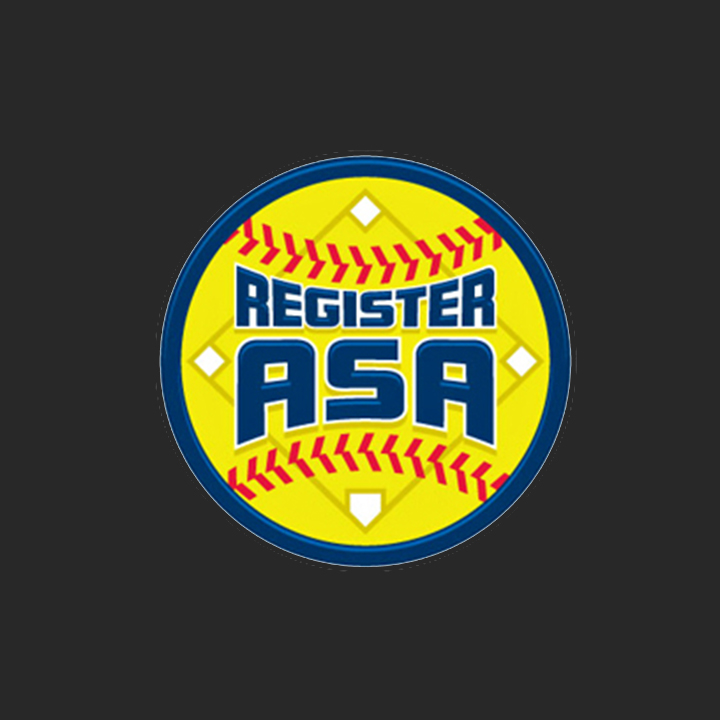